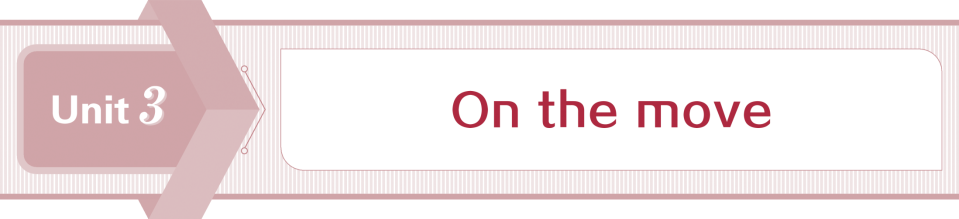 Section Ⅲ　Using language & Writing
WWW.PPT818.COM
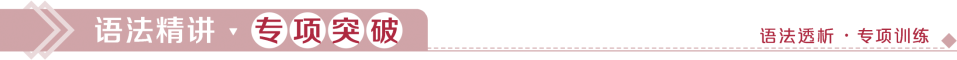 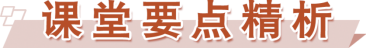 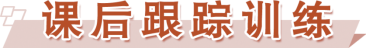 to prove
to catch
to gain
to learn
to be told
To pay
to think
to exchange
to read
To make
to catch up with
to go sightseeing
to forget your sadness
to have helped
only to find
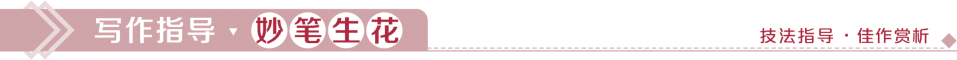 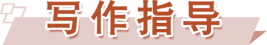 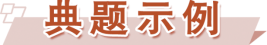 proverb
improve
gradually
full of energy
too tired to continue
本部分内容讲解结束
按ESC键退出全屏播放